The attributive –k 
This lesson introduces a very important suffix. It is a bit like the –er suffix in words like ‘do-er’, ‘go-getter’, etc. However it is used far more by Quichua speakers than the –er suffix is used in English. 

The attributive –k suffix attributes a certain role, ability, activity, or characteristic trait to the subject of its verb. 
What is attributed by the use of –k does not have to be an essential or defining quality. 
tinaha awag warmi
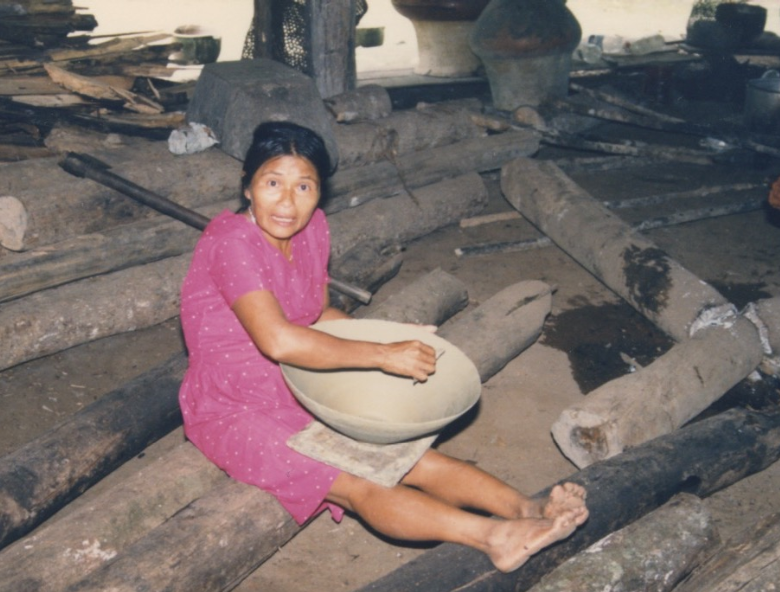 The attributive –k is used twice in the title of one of the most famous Inca rulers

Pachakutiq Inka Yupanki, Wakcha Khuyaq       (wakcha kuyak)  Huaccha ccuyac, que dice "amoroso de los pobres,"Huaccha ccuyac, que dice "amoroso de los pobres,"
… porque les quería dar á entender, que por prósperos que fuesen, habían de tener en mucho á los que tenían no tanto, porque, al fin, podría ser posible que el que al presente se veía en prosperidad, que podría perderse, y el otro que no tenía tanto, estar aumentado en bienes y le podría socorrer; y porque siempre tuviesen una hermandad y confederación, daba aquella orden é aquella manera. É que de allí adelante, que demás del nombre que de Señor tenía, el sobrenombre que ellos y los demás le nombrasen cada y cuando que con él alguno hablase, que le nombrasen Huaccha ccuyac, que dice "amoroso de los pobres," de la cual institución, los demás sus descendientes ansí se intitularan. 

ama a los pobres como a ti mismo 
kikiykitahina wakchata khuyay

Juan de Betanzos (sobre Pachakutiq Inka Yupanki) .
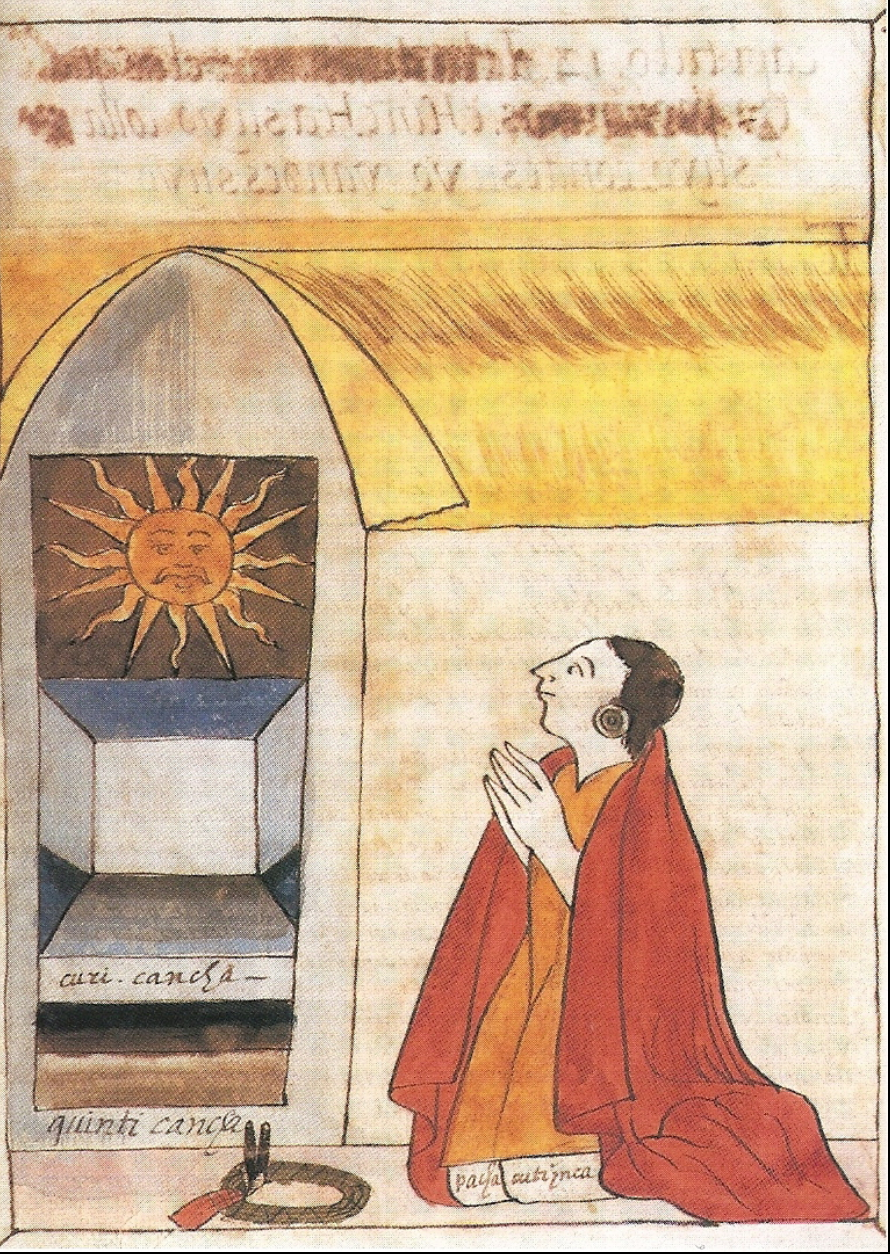 The attributive –k was also used as a title for the “amus” “dueños” or spiritPacha kamak     Pacha-Earth    Kamana- to measure or put in order.   kamachina- to advise
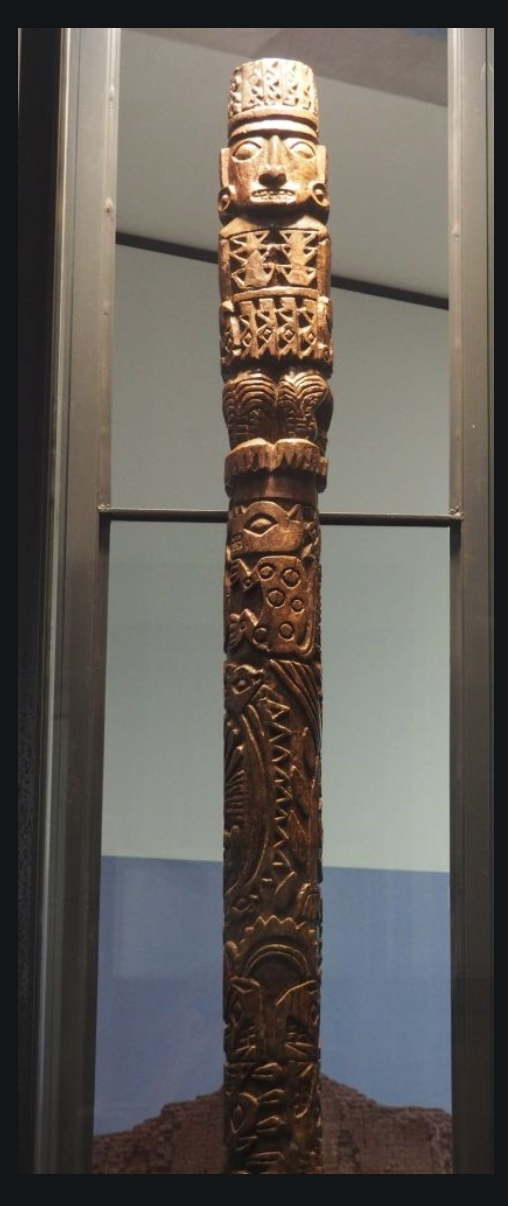 katuna= to sell
A seller  (or sales woman)
katuna = to sell
katuk
Written Exercise 1

Using the attributive construction construct ten sentences to describe yourself. The way you describe yourself doesn’t have to conform to your actual self or way of life.  You can describe the kind of person you might be if, for example, you lived in a Kichua community. Try to make sentences that are more complicated than a basic attributive verb and main verb construction.  
Example: 
Ñuka aylluwan tarabak mani. ‘I am one who works with my family.’ 

1.
2.
3.
4.
5.
6.
7.
8.
9.
10.
The agentive k + mana  (mana = affirmative mi + ana)

Example:

Yura-ra sikak mani.  
I am a tree climber.
Waira shina-lla purik mani. 
I am a fast walker.
I am a frog eater.
Sapura mikuk mani.
upina = to drink
I am a chicha drinker.
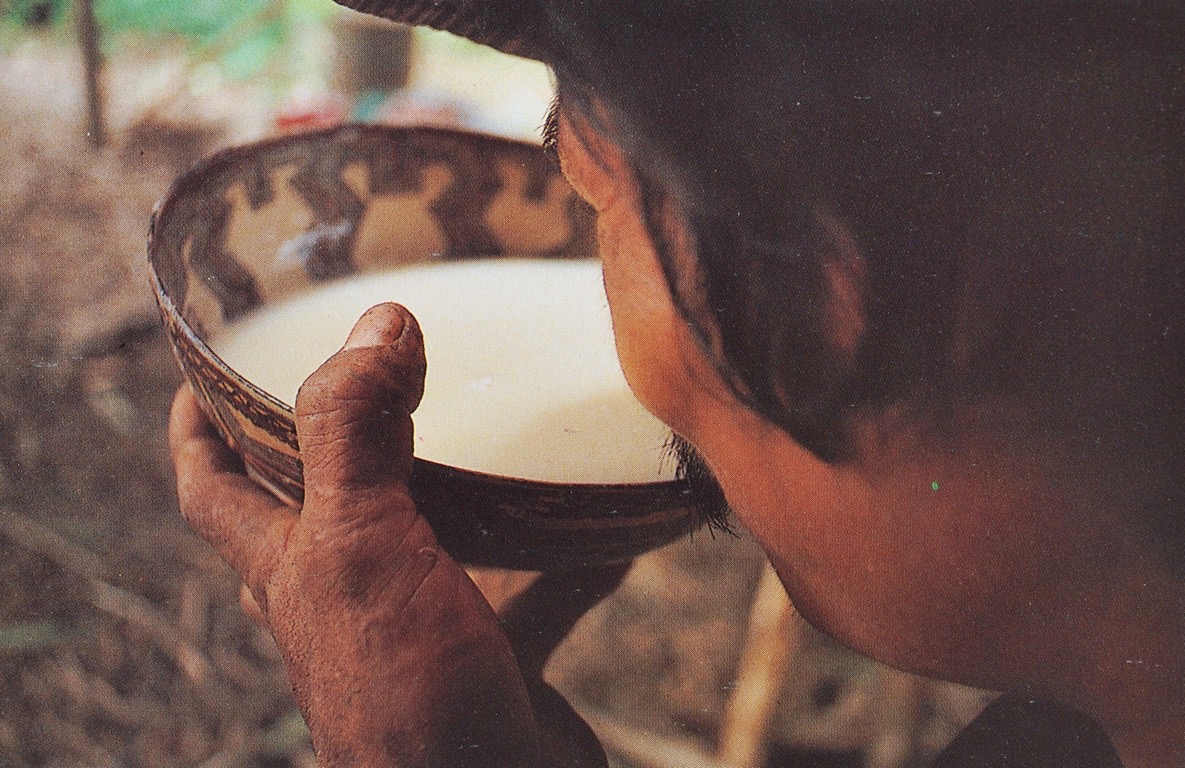 upina = to drink
Asuara upik mani
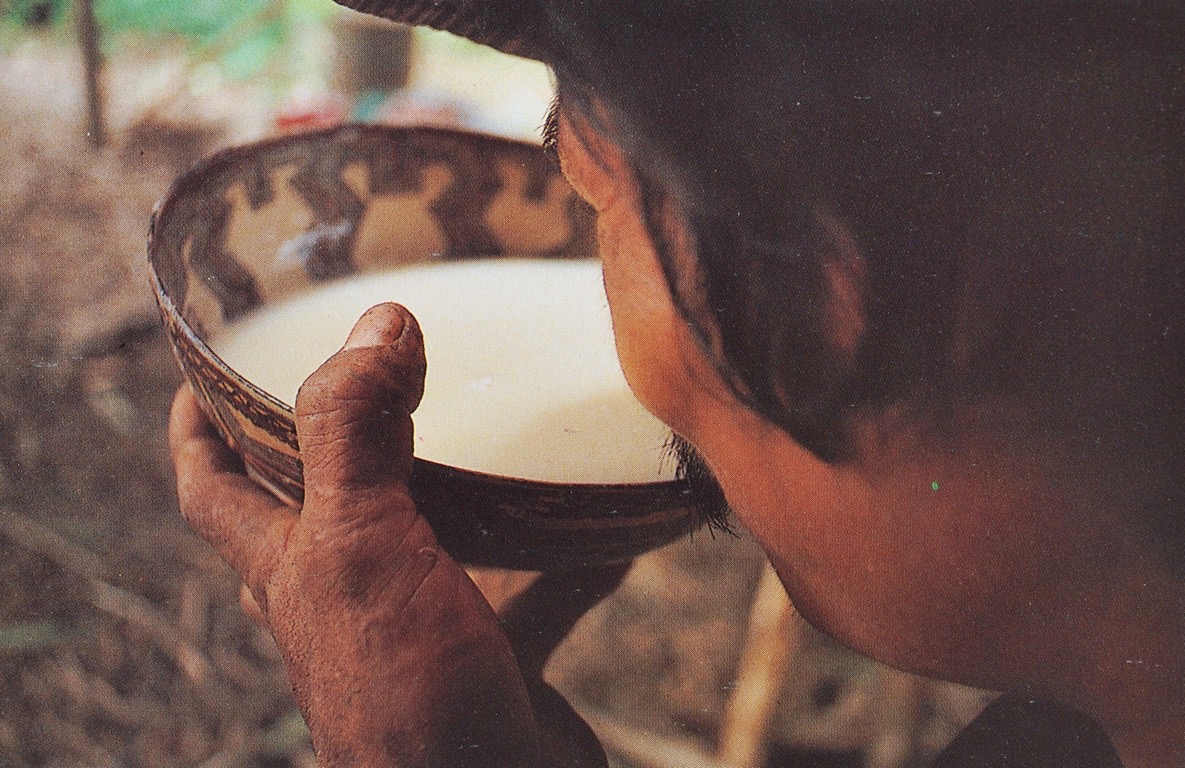 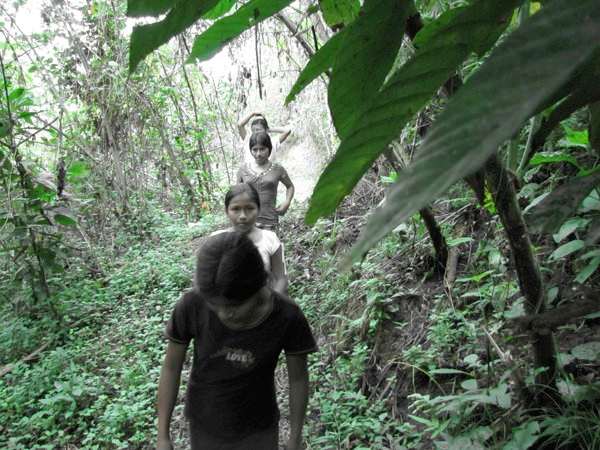 We are forest walkers.
Sachai purikuna manchi.
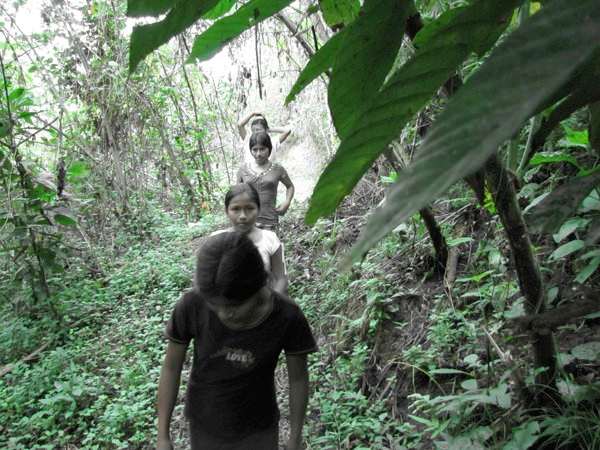 Sacha-ra purikuna manchi.
Sacha-ma purikuna manchi.
When the attributive –k is suffixed to verb roots it turns them into nouns which are capable of taking any suffix that a noun would take, such as pluralization.  For example: 
mandzhana ‘to fear’ > mandzhak ‘fear-er’> mandzhak-guna ‘the fear-ers’
purina ‘to walk, to travel, to trek’ > purik ‘walk-er, treker-er’> purikguna ‘the walkers’
Kolchonda katukuna
Like any noun, nouns created by adding -k can also take an object marker

Kulchunda katukuna ñukara rikunun.    The mattress sellers are looking at me.
Kulchunda katukunara rikuni.     I am looking at the mattress sellers.
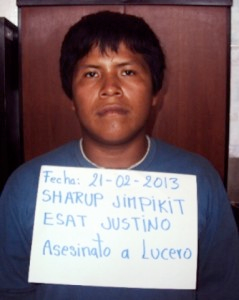 Wanchik-ta apinun.
The agentive can also work as an adjective in a compound noun: wañuchik (wanchik) runa = killer man.
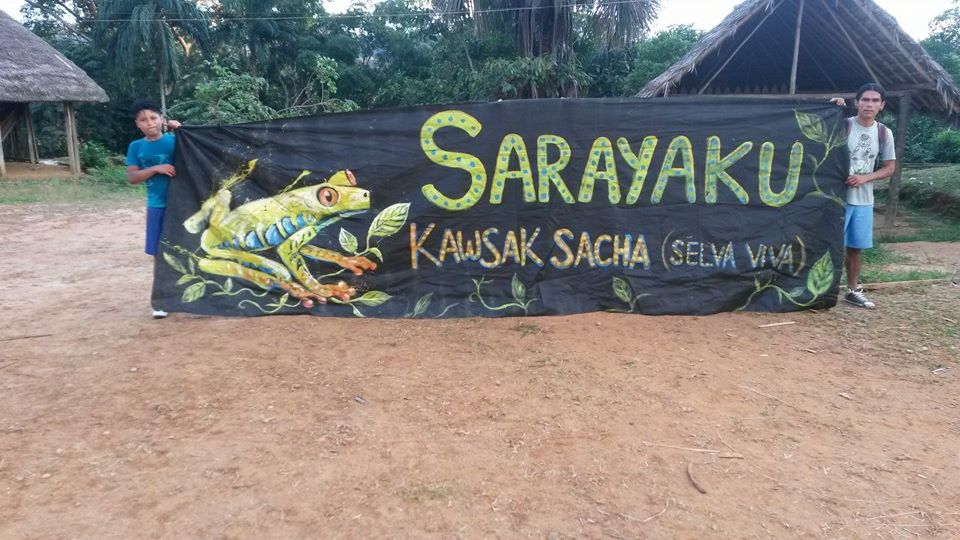 In a nominal phrase of this kind the direct object marker falls on the primary noun “runa.”
(Wañuchik)  

Wanchik runa-ra apinun.

They catch the killer man.
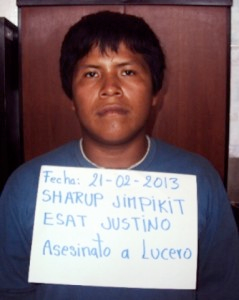 An agent in the process of doing an ongoing action is expressed by combining the durative marker with the agentive as follows:

purik > puri-u-k     rikuk > rikuuk
rikuk = one who looks    rikuuk = one who is looking.

“The girl who is looking at you.”
Rikun pai.
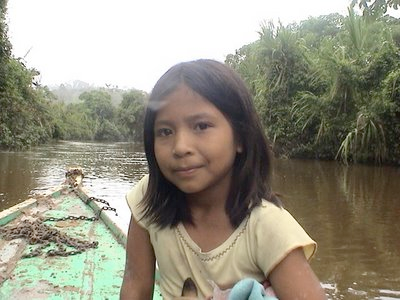 Kanda rikuuk warmi wawa.
The direct object marker can then be added to this combination as follows 

puri-u-k-ta 

Shuk warmira puriukta rikuni.
I see a woman walking.

“Amangai puñu-u-ta ama likchachingui-chu.” 

Don’t wake the one who is sleeping in the hammock.
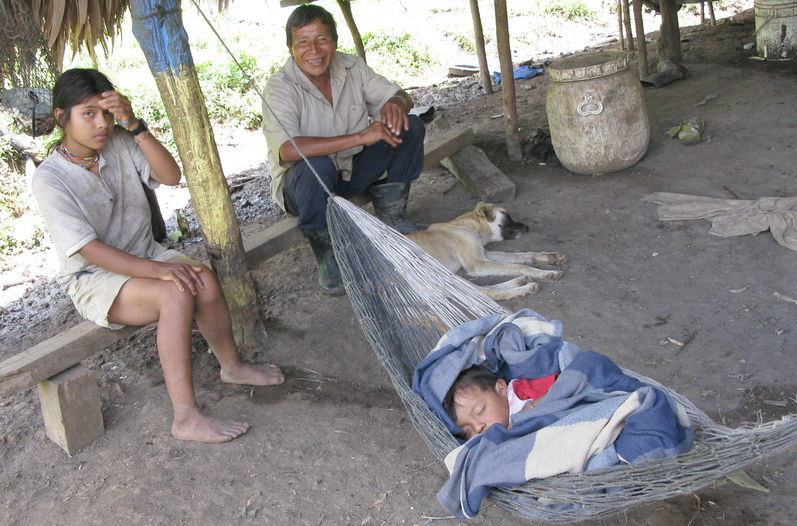 upina = to drink
I saw a man drinking chicha.
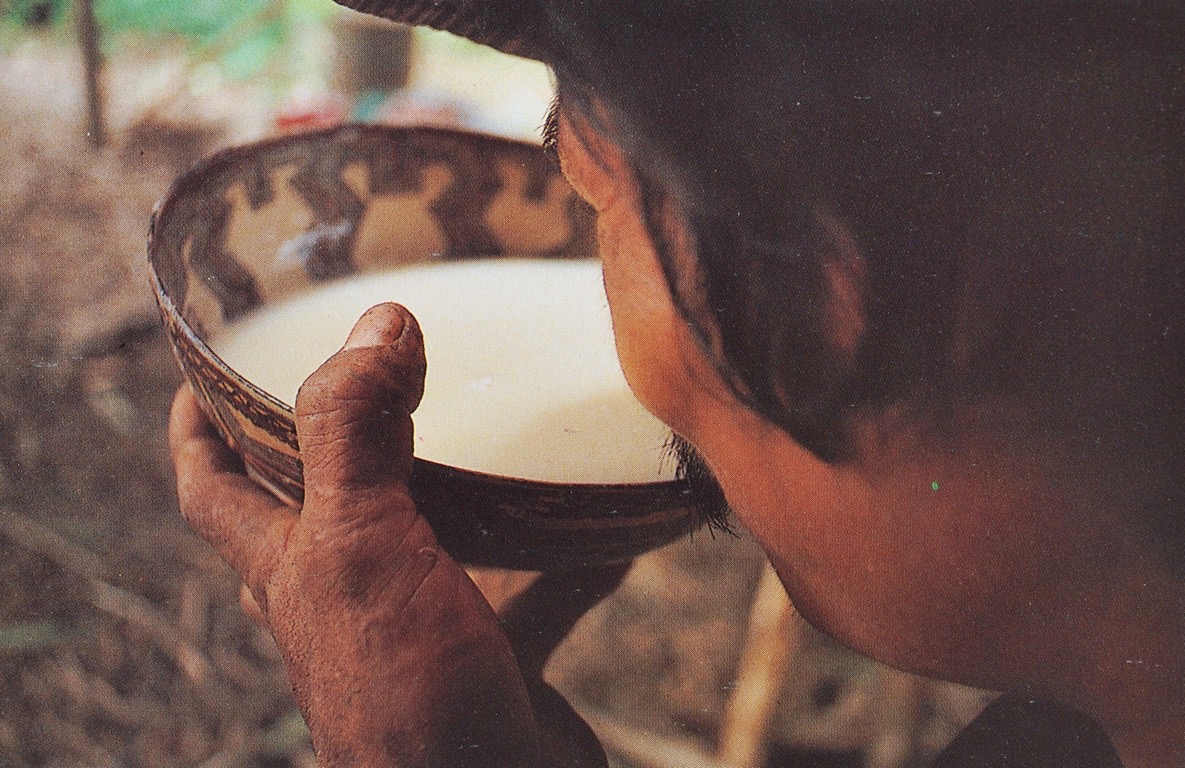 upina = to drink
Shu runara rikuni asuara upi-u-k-ta.
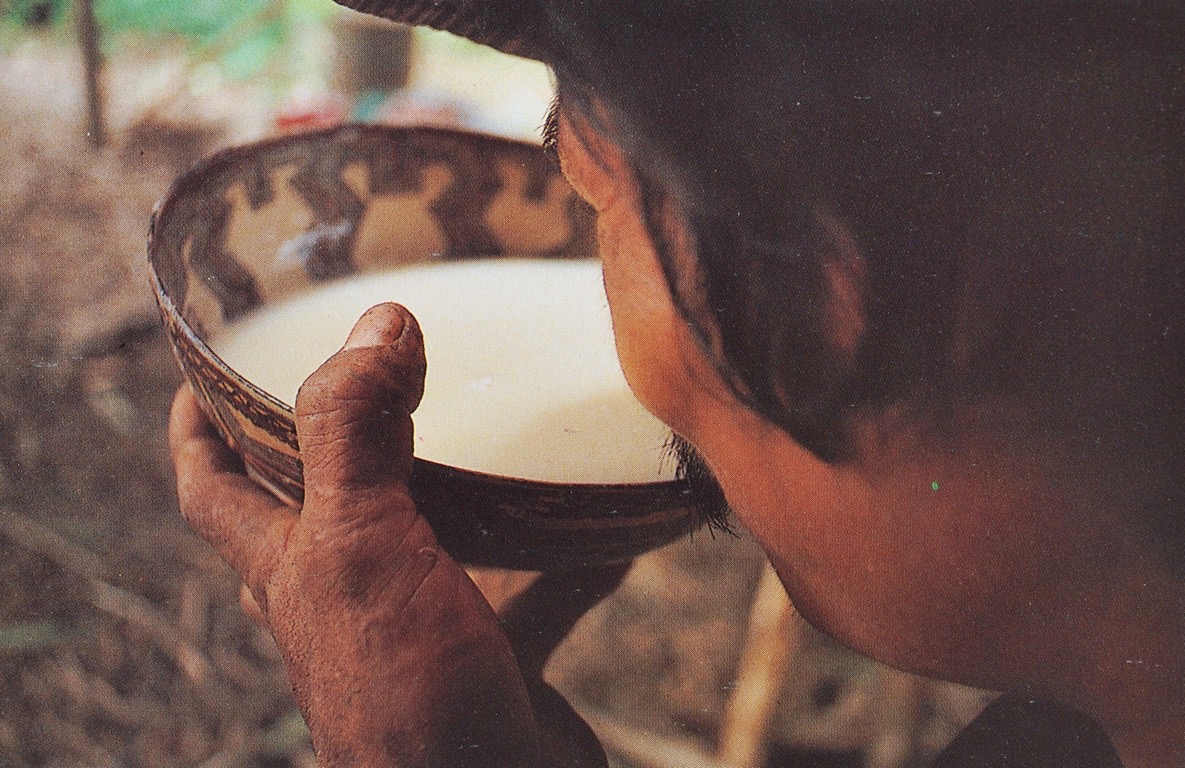 Sapura mikuukta ama killa-ch-i-chu.
Don’t bother the one who is eating the frog.
Avionetara chapakaukunara rikunchi.
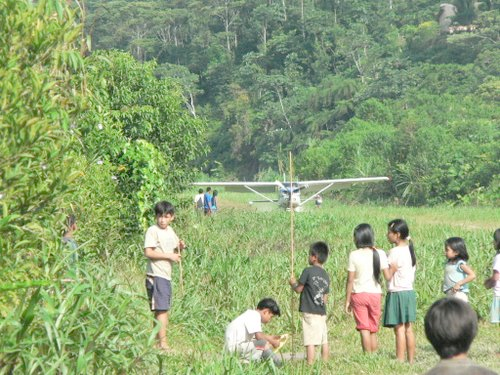 Ari.  Indijpi.  Alli punzha tukujpi ringarauni.
Mana rijpi kiwa supai tukunga.
We see the kids waiting for the airplane.  
Wawaunara rikunchi avionetara chapaukunata
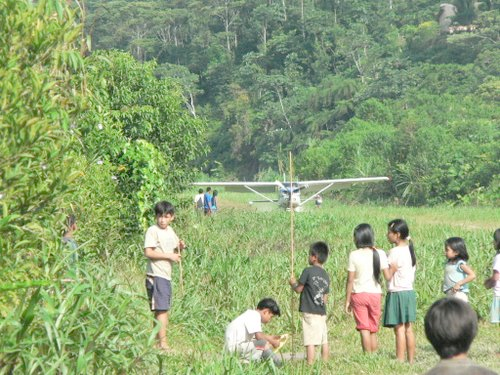 Ari.  Indijpi.  Alli punzha tukujpi ringarauni.
Mana rijpi kiwa supai tukunga.
Sachama purik runa.
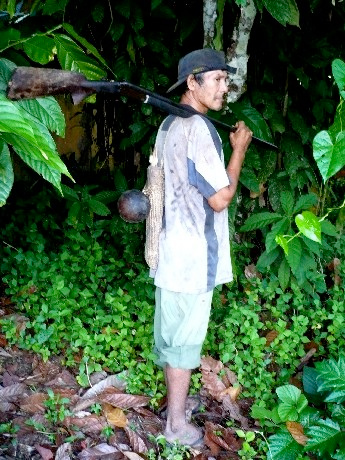 The construction -k + aka indicates habitual action and can be translated as “used to.” 

Ñuka yaya sachama purik aka.
My forest used to walk in the forest.
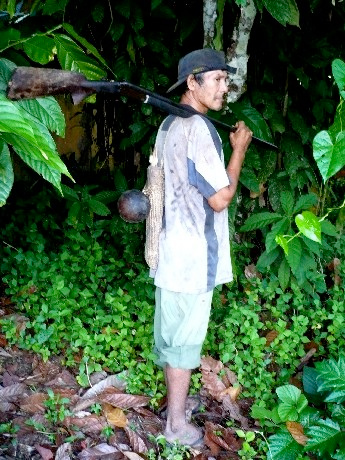 My Dad used to hunt a lot (used to walk in the forest a lot.)
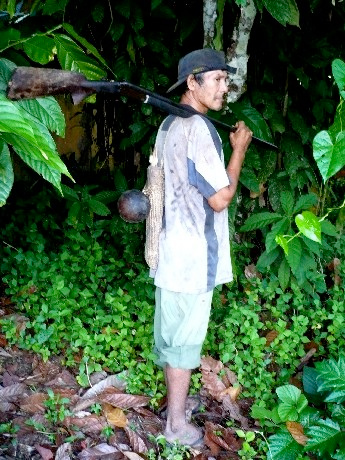 Otavaloguna ñaupa atun sobrerora churarik anauka.
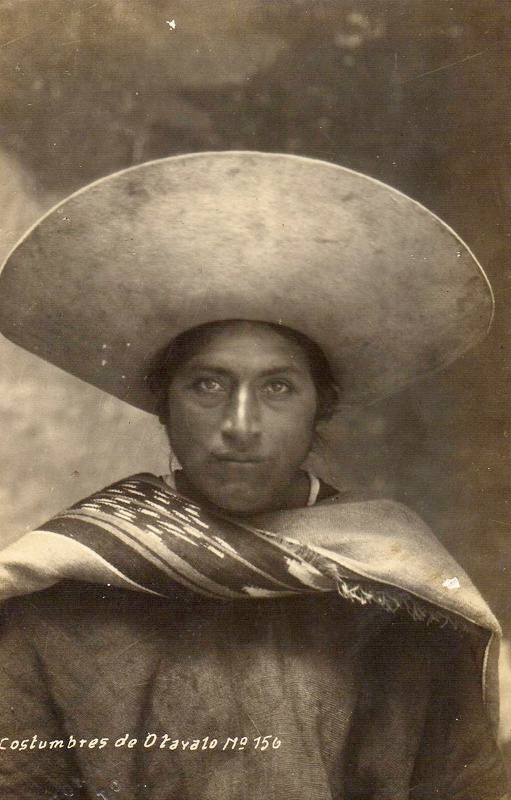 Paiwa ruku mama awak aka.
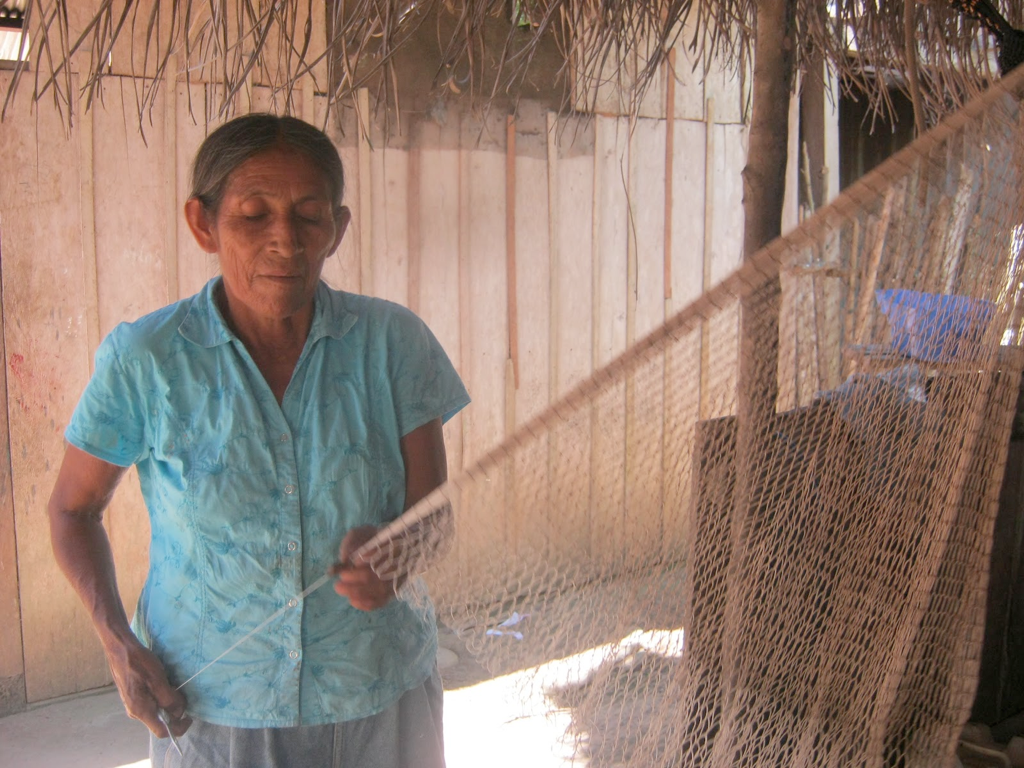